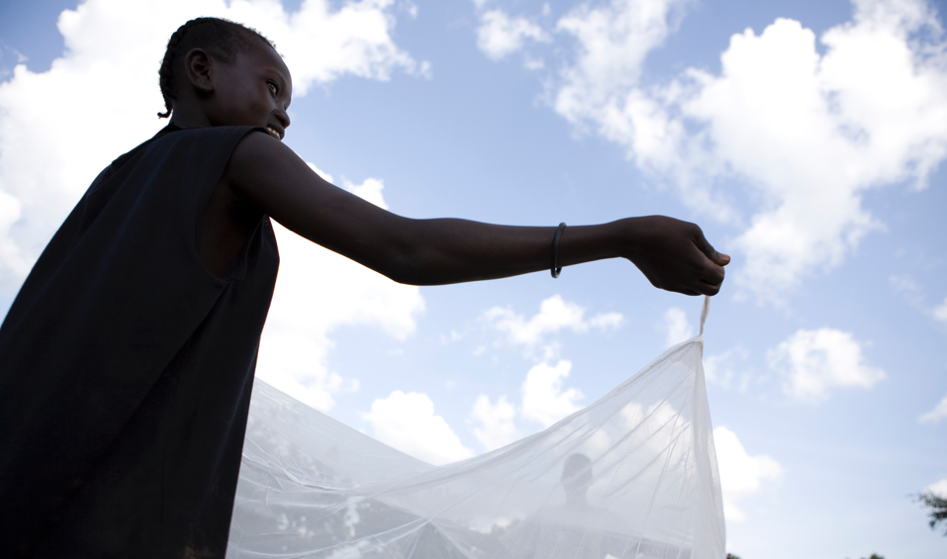 Identifier les opportunités et les défis
Distribution continue des MII  au Burkina Faso, Cameroun, Niger
Photo credit: Jenn Warren
Ardjouma Pagabelem, Yacouba Savadogo, PNLP Burkina Faso
Raymond Tabue, Dorothy Achu, PNLP Cameroon
Boubé Hamani, Hadiza Jakou, PNLP Niger
Mary Kante, Stephen Poyer, PSI
3 Juin 2019
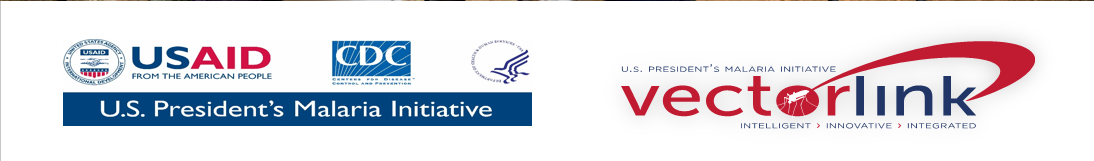 Les Notes du Webinar
Les lignes de chaque participant seront mises en muet pendant la présentation. 

Pour poser une question, veuillez utiliser la boîte de discussion. 

Nous répondrons aux questions à la fin de la presentation.

Nous enregistrons le webinaire et partagerons l'enregistrement avec tous les participants inscrits. 

Si vous rencontrez un problème pour vous connecter au webinaire ou pour assister à la discussion, veuillez en informer Stephen Poyer, via la boîte de discussion.
2
INTRODUCTION
3
Le Projet PMI Vectorlink
Le projet VectorLink de l'initiative Présidentielle contre le paludisme (PMI) renforce la capacité des gouvernements à utiliser les données épidémiologiques, entomologiques et de couverture pour soutenir le déploiement optimal des outils de lutte antivectorielle, y compris la PID et les MII au sein de chaque pays.
4
Le Projet PMI Vectorlink
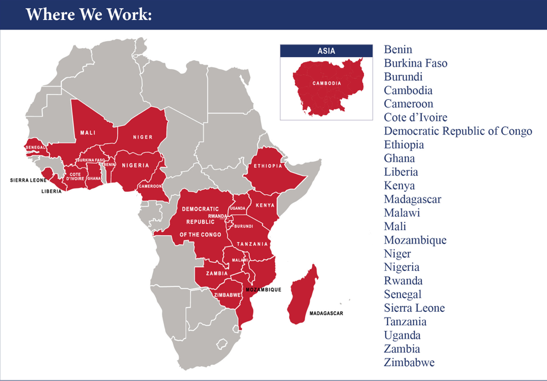 Partnaires 
Abt Associates (Prime) 
Population Services International (TDR pour les MII) and PATH;
With support from Liverpool School of Tropical Medicine, Malaria Consortium, Innovative Vector Control Consortium, McKinsey & Company, Inc., EnCompass LLC, BAO Systems LLC, and Dimagi, Inc.
5
[Speaker Notes: Le travail à travers 24 pays (23 en Afrique sub-saharienne et au Cambodge)]
Contexte : Couverture Universelle
L’atteinte et le maintien de la Couverture Universelle de MII (Pilier 1 de la Stratégie Technique Globale de l'OMS) exigent une combinaison de distribution gratuite de masse par le biais des campagnes et de la distribution continue (DC) par les canaux multiples [Ref 1] :
Consultation prénatale (CPN) et Programme élargie de l'immunisation (PEV) -  haute priorité 
D'autres canaux : écoles, réseaux à base communautaire, agriculture et initiatives de sécurité alimentaire
Activité liée au travail (Asie)
Secteur privé ou commercial pour compléter la distribution gratuite 

[1] WHO/GMP, Achieving and maintaining universal coverage with LLINs for malaria control, December 2017
6
[Speaker Notes: Justification de la hiérarchisation des ressources
-À des niveaux élevés de couverture – rendements décroissants. 
- Un financement global a atteint un sommet
- "Une approche unique" n'est pas la plus efficace]
Contexte : Pourquoi une distribution continue ?
Les données montrent que:

Les gaps de couverture en MII émergent post-campagne (dû à la détérioration, la croissance démographique) [Ref 1] 
La couverture en MII avant la campagne suivante peut diminuer à 40%, avec le potentiel de réduire ‘l'effet communautaire’. [Ref 2 ]
Une distribution continue permet de maintenir la couverture et de sauver des vies à peu près au même coût que les campagnes de masse. [Ref 3]
La distribution des MII à travers les services de CPN et du PEV est plus rentable que n'importe quel type de distribution, mais 45% des femmes fréquentant des centres de soins prénatals et 66% des nourrissons fréquentant le PEV ne reçoivent pas de moustiquaire. [Ref 3]


[1] WHO/GMP Recommendations 2017
[2] Kilian et al. Malar J (2017) 16:363 Evaluation of a continuous community-based ITN distribution pilot in Lainya County, South Sudan 2012-2013
[3] VectorWorks Insight Series, Issue #2: Is switching to continuous distribution worth it? April 2019
7
Conception de l’évaluation
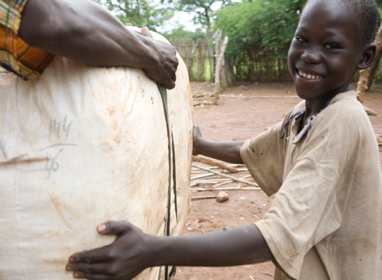 Objectif 
Identifier, décrire et hiérarchiser les améliorations à apporter pour renforcer les systèmes de distribution continue.
Photo credit: Jenn Warren
Termes de référence
Systèmes existants de distribution de routine des MII à travers les services CPN et PEV 
Niger, Cameroun et Burkina Faso en 2018 
Potentiel, nouveaux canaux également examinés
8
Conception de l’évaluation
Questions d’évaluation 
Dans quelle mesure la distribution continue des MII est-elle mise en œuvre conformément aux meilleures pratiques internationales et aux directives nationales existantes?
Quelles améliorations pourraient être 
	apporter dans l’immédiat, moyen et 
	long terme?
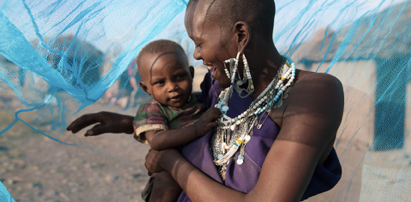 Méthodes
Examen documentaire pour éclairer l'élaboration du guide de discussion 
Examen de la documentation par pays 
Approche de travail en équipe pour la collecte et l'analyse de données 
Entretiens avec des informateurs clés à travers les fonctions et les niveaux
9
Approche : Cadre d'analyse
… et au niveau du système de santé
Des enseignements organisés en fonction de la fonction de distribution…
10
Exemple d’ interviews avec des informateurs clés
11
Idées innovantes,   Thèmes clés
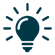 12
[Speaker Notes: Avec ce modèle, nous guiderons les gens dans la présentation des informations clés de chaque diapositive avant d’arriver aux résultats une occasion de reconnaître le niveau de détail écrit que nous partageons avec les participants / la communauté mondiale.]
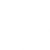 Idées innovantes

Tirez parti des réunions de coordination sanitaire régionales et de district pour identifier les ruptures ou les excédents de stock de MII
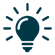 Développez ou finalisez les directives de distribution de MII

Renforcez la coordination entre les départements du Ministère de la Santé
13
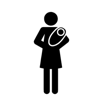 Idées innovantes

Le PNLP Cameroun alloue un modeste per diem au personnel de santé pour transporter les MII en zone rurale pendant les services avancées
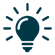 Renforcement des objectifs nationaux
Dans un pays, seulement environ 25 à 31% des femmes enceintes attendues pour la CPN1 reçoivent un MII via les systèmes actuels
14
Les centres de santé notant les périodes de rupture de stock ont souvent indiqué que des MILD étaient en stock à l'entrepôt de district.
15
Idées innovantesAu Burkina Faso, le Ministère de la santé a mis au point un système national intégré de gestion de l’information sur les produits de santé et passe à un système «pull» pour tous les produits de santé publique.
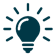 Stockage de conteneurs 
Dans une région, plus de 24 mois de stocks sont en conteneurs sous le soleil
16
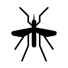 Idées innovantes

Le PNLP au Niger a mis au point une stratégie nationale de distribution continue de MII et des directives
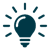 Augmentation de l’accès à la MII 
Un des partenaires a déclaré qu’ils ne pouvaient pas atteindre leurs objectifs en raison des ruptures de stock de MII, des faibles niveaux de la recherche des soins et du manque d’instructions écrites permettant la livraison de MII aux enfants de moins d’un an.
Dans un pays
Les femmes enceintes doivent présenter une carte d'identité pour obtenir leur MII
17
Idée innovante

Un centre de santé responsable organise périodiquement des cours de recyclage pour les agents de santé qui travaillent à leur tour chaque semaine dans un centre de santé afin d’aider le personnel de santé à mener des activités de soins prénatals, de PEV et de distribution de MII.
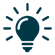 18
Actions Concrètes
Seulement un exemple a été fourni de visites de supervision menant à des actions concrètes avec les rapports de surveillance menant un PNLP à envoyer des instructions actualisées de clarifier l'éligibilité de bénéficiaire
19
Idée innovante

Le Niger envisage de tirer parti d’un processus de résultats rapide d’indicateurs et d’inclure deux indicateurs pour suivre la distribution des MII et motiver les prestataires.
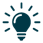 20
Preuve

Le ratio de l’utilisation de MII par rapport à l'accès est 0,8 (bien) ou au-dessus au Burkina Faso ; 0.7 (légèrement au-dessous de la cible) dans l’extrème nord du Cameroun ; 0,84 (bien) au nord ; et bas au Niger (0.26-0.66).  Les perceptions cependant, sont qu’il existe partout des problèmes importants d’utilisation des MII.
21
22
23
[Speaker Notes: S'appuyant sur une approche éprouvée développée dans le cadre du programme VectorWorks de PMI, VectorLink utilisera NetCalc pour analyser le potentiel de couverture des canaux prioritaires (chaque canal individuellement et par une combinaison de canaux prioritaires). ) afin d’identifier les options qui permettent de maintenir le plus efficacement et le plus efficacement possible la couverture de MILD]
Remerciements
Nous aimerions remercier les groupes suivants pour leur contribution et leur soutien à ces activités :

Personnel du PNLP aux niveaux national, régional et local au Burkina Faso, au Cameroun et au Niger
PMI VectorLink COR, siège et personnel de la mission dans le pays
Tous les collègues de terrain de VectorLink, PSI, partenaires de la santé communautaire et du paludisme
Et tous les informateurs clés qui ont ouvert les portes de leur bureau et de leur clinique à l'équipe et qui ont partagés leur expérience et leurs idées pour renforcer la lutte antivectorielle dans leur pays
24
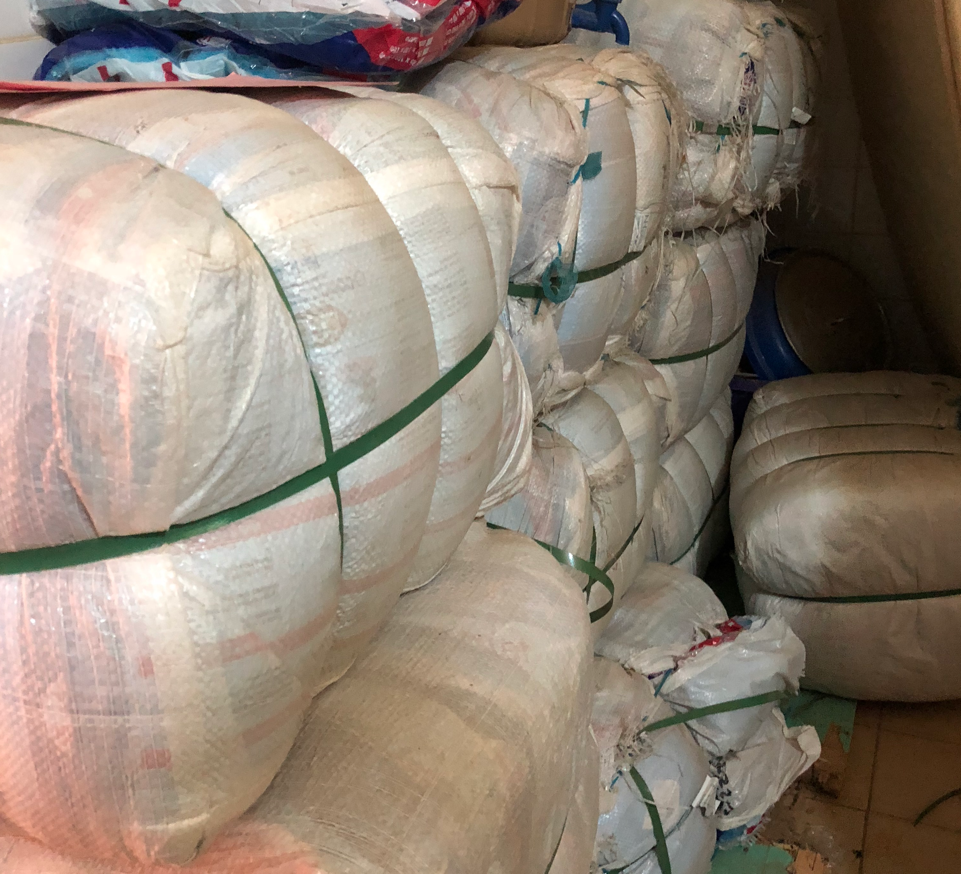 MERCI
25